Figure 7. 14-3-3s regulates LRRK2 autophosphorylation and trans-phosphorylation activities. (A) Lysates from HEK293T ...
Hum Mol Genet, Volume 25, Issue 1, 1 January 2016, Pages 109–122, https://doi.org/10.1093/hmg/ddv453
The content of this slide may be subject to copyright: please see the slide notes for details.
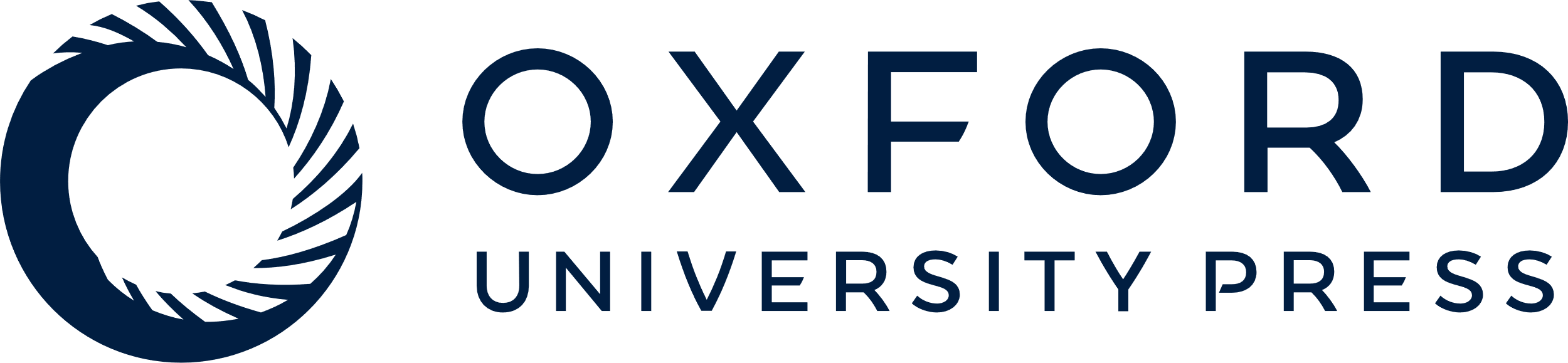 [Speaker Notes: Figure 7. 14-3-3s regulates LRRK2 autophosphorylation and trans-phosphorylation activities. (A) Lysates from HEK293T cells transfected with wt or G2019S-LRRK2 together with increasing amounts of V5-tagged 14-3-3θ plasmid were generated. LRRK2 was immunoprecipitated with a HA-specific antibody to isolate LRRK2 for in vitro kinase reactions. Following kinase reaction, immunoprecipitates were then analyzed for the LRRK2 autophosphorylation residue phospho-T1503 and total HA-tagged LRRK2 by western blot. n = 3 independent rounds. **P < 0.01, ***P < 0.001, ****P < 0.0001 (Tukey's multiple comparison test). (B) Lysates from HEK293T cells transfected with wt or G2019S-LRRK2 together with difopein-eYFP or mutant difopein-eYFP were immunoprecipitated with a HA-specific antibody prior to the kinase assay. After the kinase reaction, immunoprecipitates were probed for phospho-T1503 and total HA-tagged LRRK2 by western blot. n = 3 independent rounds. *P < 0.05, **P < 0.01 (Tukey's multiple comparison test). (C) Lysates from HEK 293T cells transfected with wt or G2019S-LRRK2 along with increasing amounts of V5-tagged 14-3-3θ plasmid were analyzed for LRRK2 autophosphorylation at S1292 and total LRRK2 by western blot. n = 4 independent rounds. ***P < 0.001, ****P < 0.0001 (Tukey's multiple comparison test). (D) Lysates from HEK 293T cells transfected with wt or G2019S-LRRK2 along with difopein-eYFP or mutant difopein-eYFP were analyzed for LRRK2 autophosphorylation at S1292 and total LRRK2 by western blot. n = 3 independent rounds. **P < 0.01, ***P < 0.001 (Tukey's multiple comparison test). (E) Hippocampal lysates from 6-week-old G2019S-LRRK2 or G2019S-LRRK2/14-3-3θ littermates were analyzed for LRRK2 autophosphorylation at S1292 and total LRRK2 by western blot. n = 3 mice per group, *P < 0.05 (unpaired t-test). (F) Hippocampal lysates from 6-week-old G2019S-LRRK2 or G2019S-LRRK2/difopein-eYFP littermates were analyzed for LRRK2 autophosphorylation at S1292 and total LRRK2 by western blot. n = 3 mice per group, ***P < 0.001 (unpaired t-test). (G) Lysates from HEK293T cells transfected with wt or G2019S-LRRK2 with and without V5-tagged 14-3-3θ were immunoprecipitated with an HA-specific antibody prior to performing the kinase assay. Kinase assays were performed with immunoprecipitates together with recombinant GST-tagged ArfGAP1. Following incubation in kinase buffer, immunoprecipitates were then probed for phospho-threonine and GST by western blot. n = 3 independent rounds. **P < 0.01 (Tukey's multiple comparison test).


Unless provided in the caption above, the following copyright applies to the content of this slide: © The Author 2015. Published by Oxford University Press. All rights reserved. For Permissions, please email: journals.permissions@oup.com]